Koło wirusowe   Zestaw III
Pewna osoba dokonała zakupów za 120 zł płacąc 36 monetami dwu- i pięciozłotowymi. 
       Ile było monet pięciozłotowych ?
2.  Średni wiek dziadka, babci i siedmiu wnuczek jest równy 28 lat,  a średni wiek siedmiu wnuczek     
      jest równy 15 lat. Ile lat ma dziadek, jeśli wiadomo, że jest on starszy od babci o trzy lata ?
3.  O ile procent obniżono cenę kalkulatora, jeżeli po obniżce 5 takich kalkulatorów kosztuje razem tyle,    
         ile 3 kalkulatory przed obniżką ?
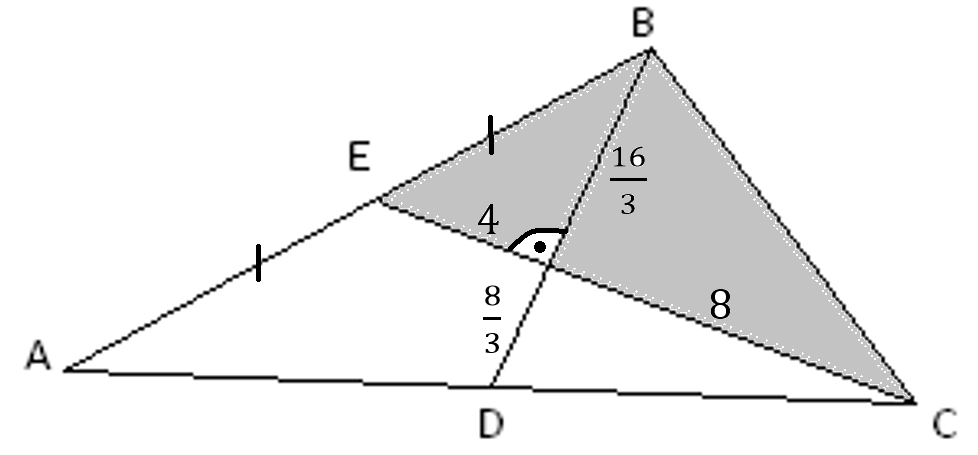 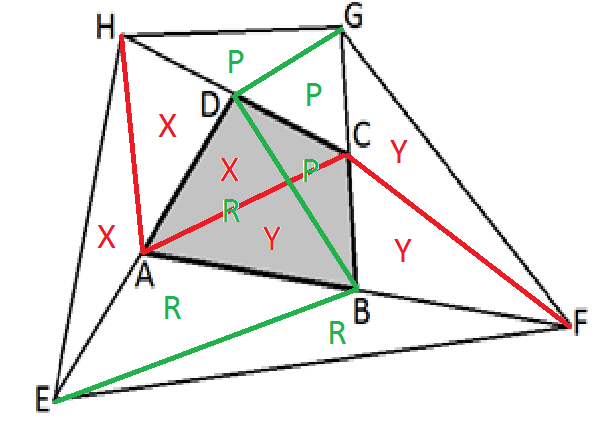 7.  Uzasadnij, że w trójkącie równoramiennym suma odległości dowolnego punktu jego podstawy od   
      ramion tego trójkąta jest równa wysokości tego trójkąta opuszczonej na jedno z ramion.
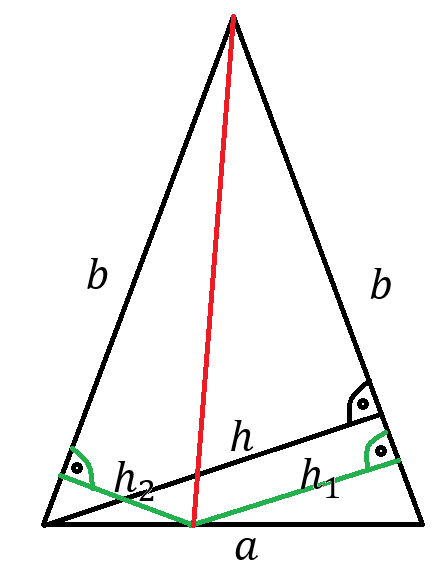